Cтан готовності випускників дошкілього підрозділу ЗПШ «Еврика» до навчання у школі
Компоненти рівня готовності до навчання у школі:
Інтелектуальна готовність:

Психосоціальна зрілість;
Сприймання(зорове, слухове);
Пам’ять(зорова, слухова);
Увага;
Мислення;
Мовлення;
Уява.
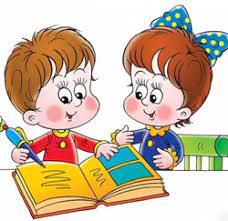 Компоненти рівня готовності до навчання у школі:
Емоційно – вольова готовність(узагальнений рівень):
Довільність;
Уміння орієнтуватися на систему вимог;
Емоційний стан.

Особистісна готовність(узагальнений рівень):
- Соціальна компетентність і комунікативні навички;
Особистісні особливості дитини та самооцінка;
Мотивація, сформованість внутрішньої позиції школяра.
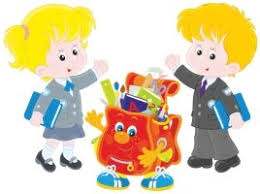 Загальний рівень готовності випускників дошкільного підрозділу ЗПШ «Еврика» до навчання у школі
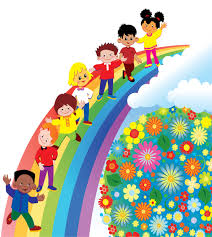 Загальна кількість випускників: 50
Група «Сонечко»:
За списком – 26 дітей;
В опитуванні прийняли участь: 17 дітей(65,4%);
Із них:
Високий рівень – 6 дітей(35,3%);
Достатній рівень – 9 дітей(52,9%);
Середній рівень – 2 дитини(11,8%);
Низький рівень – немає.
Загальний рівень готовності випускників дошкільного підрозділу ЗПШ «Еврика» до навчання в школі:
Група «Промінці»:
За списком – 24 дитини;
В опитуванні прийняли участь – 13 дітей(54,1%);
Із них:
Високий рівень – 4 дитини(30,8%);
Достатній рівень – 5 дітей(38,4%);
Середній рівень – 4 дитини(30,8%);
Низький рівень – немає.
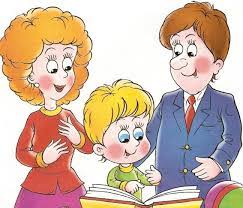 Загальний рівень готовності випускників дошкільного підрозділу ЗПШ «Еврика» до навчання у школі
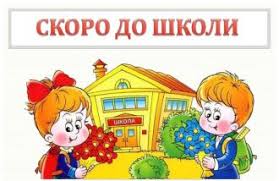 Інформація, що до рівня випускників ЗПШ «Еврика», які відвідують курси підготовки до навчання в школі:
Відвідують курси – 11 дітей(22%);
Із них:
Високий рівень -  5 дітей(45,5%);
Достатній рівень – 5 дітей(45,5%);
Середній рівень – 1 дитина(10%)
Низький рівень – немає.
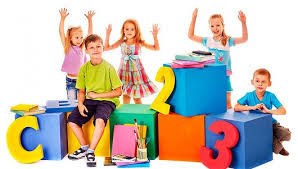